空気抵抗力の運動への影響
大阪工業大学　情報科学部　情報システム学科

福井　陸斗
1
概要
物体の形状ごとに受ける抵抗力に差異がある理由を示す

空気抵抗力はどのような抵抗力によるものか示す

物体の形状、速度による抵抗力の差異を示す

質点放物モデル、動体の形状による空気抵抗力モデルを用いた
2
空気抵抗力
3
質点の放物運動モデル
4
運動方程式
5
結果
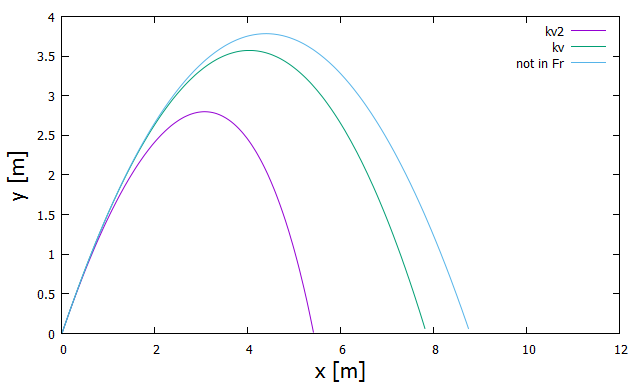 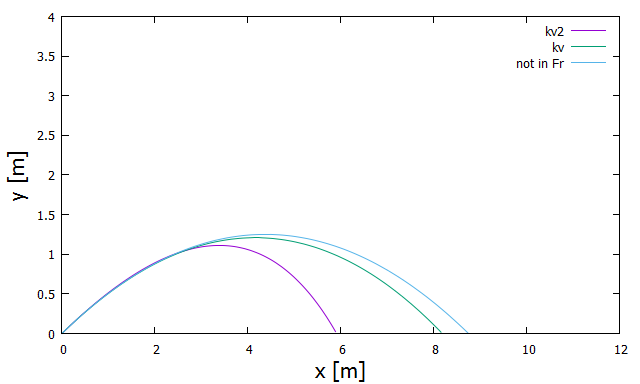 30度のとき
60度のとき
抵抗なし
慣性抵抗
慣性抵抗
粘性抵抗
抵抗なし
粘性抵抗
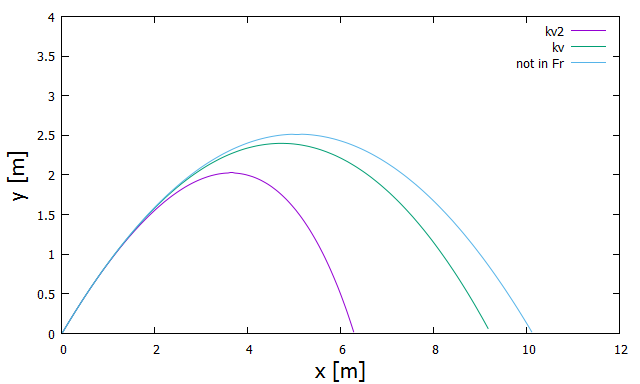 45度のとき
抵抗なし
慣性抵抗
粘性抵抗
6
射角と飛距離
7
質点放物モデルの包絡線とドーム球場の形状
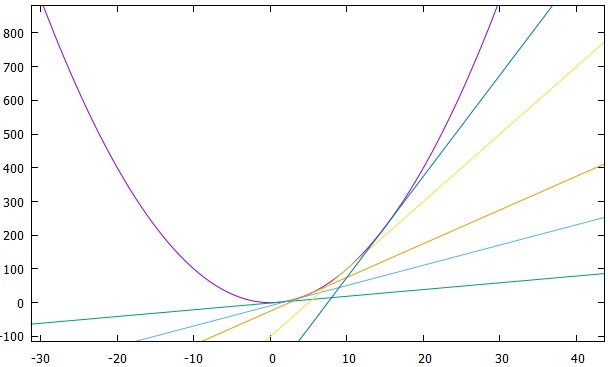 8
結果
抵抗が働かない場合の包絡線は、ドームの天井の形状より鋭い形状になっている
粘性抵抗が働く場合の包絡線は、ドームの天井の形状より少し鋭い形状になっている
慣性抵抗が働く場合の包絡線は、ドームの天井の形状より少し鈍い形状になっているが、もっとも近い形状になっている
ドーム球場は、 ボールに働く空気抵抗力を慣性抵抗として設計されていることがわかる
抵抗なし
慣性抵抗
粘性抵抗
『福岡ドームの設備概要:竹中工務店・前田建設工業共同施計・施施工』 http://eprints.lib.hokudai.ac.jp/dspace/bitstream/2115/7471/1/1-8-3 p303-311.pdf
9
動体の形状による空気抵抗力の比較
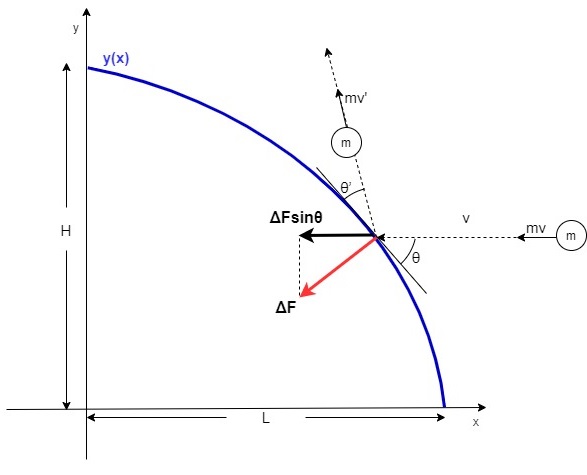 10
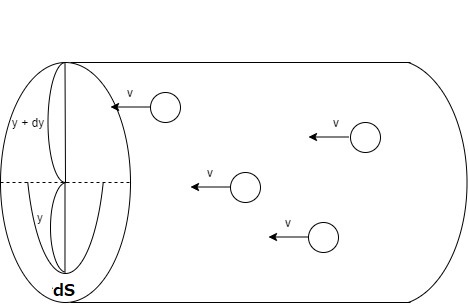 11
直線変形型モデル
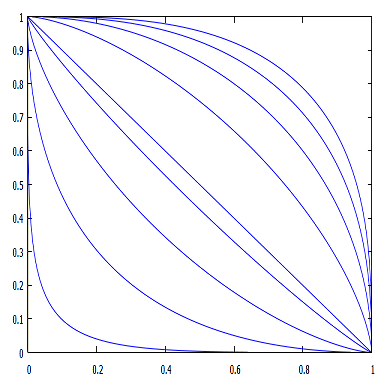 楕円変形型モデル
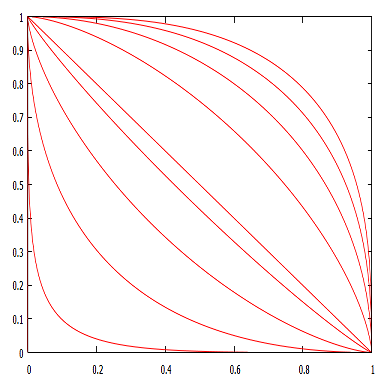 12
抵抗力が最小の形状
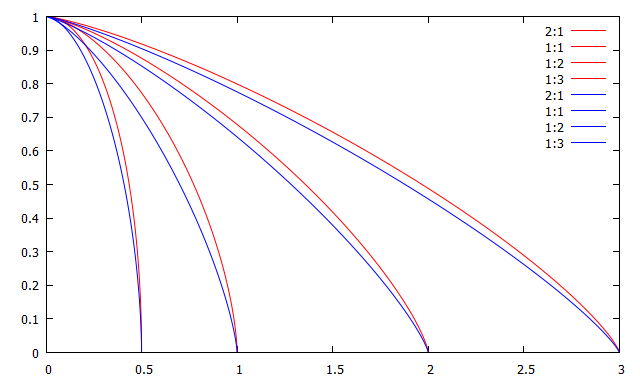 直線変形型モデル

楕円変形型モデル
13
速度による抵抗力の比較
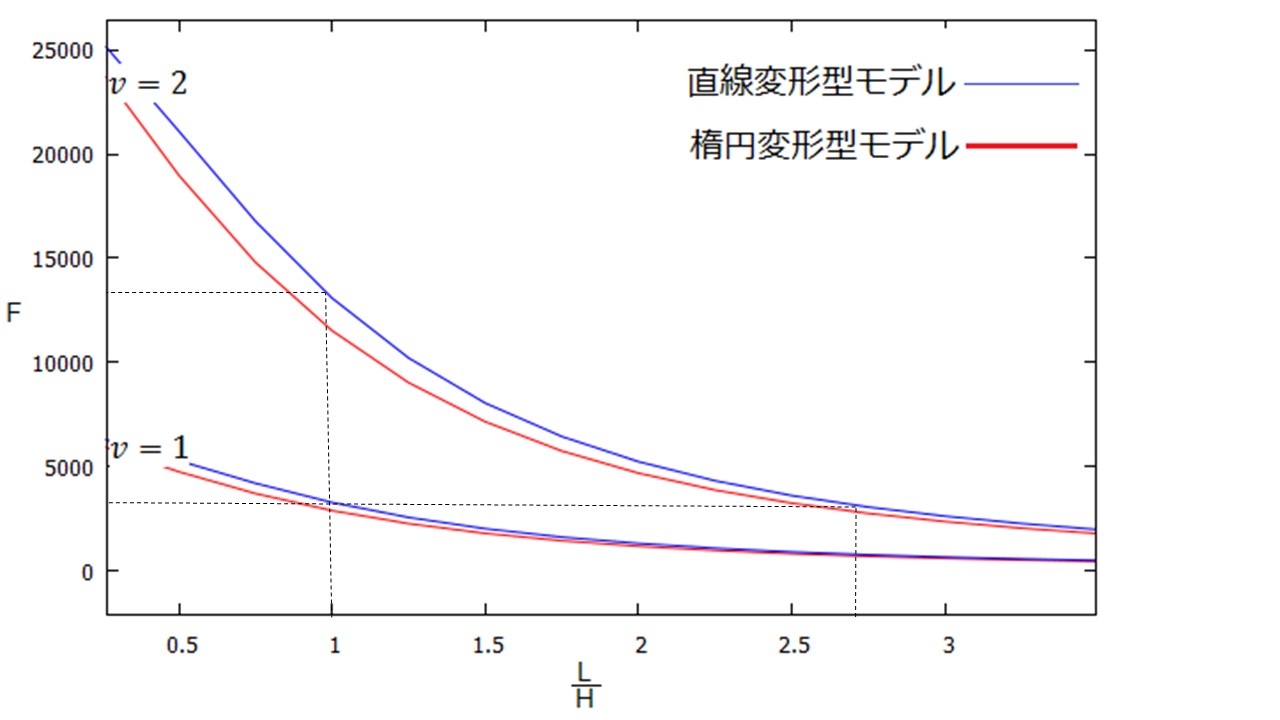 14
まとめ
質点放物モデル、動体の形状による空気抵抗力モデルを用いて空気抵抗力について検証した

ドーム球場は、ボールに働く空気抵抗力を慣性抵抗として設計されていることがわかった

物体の先端形状が同じとき、先端までの長さが長いほど受ける空気抵抗力が小さいことがわかった

物体の受ける空気抵抗力が最も小さい最適形状は、楕円変形型モデルに近い形状であることがわかった
15
粒子の運動量変化
物体の断面の運動量変化
斜面が受ける運動量変化
考察
19